«Русские народные игры,как средство и метод физического воспитания»
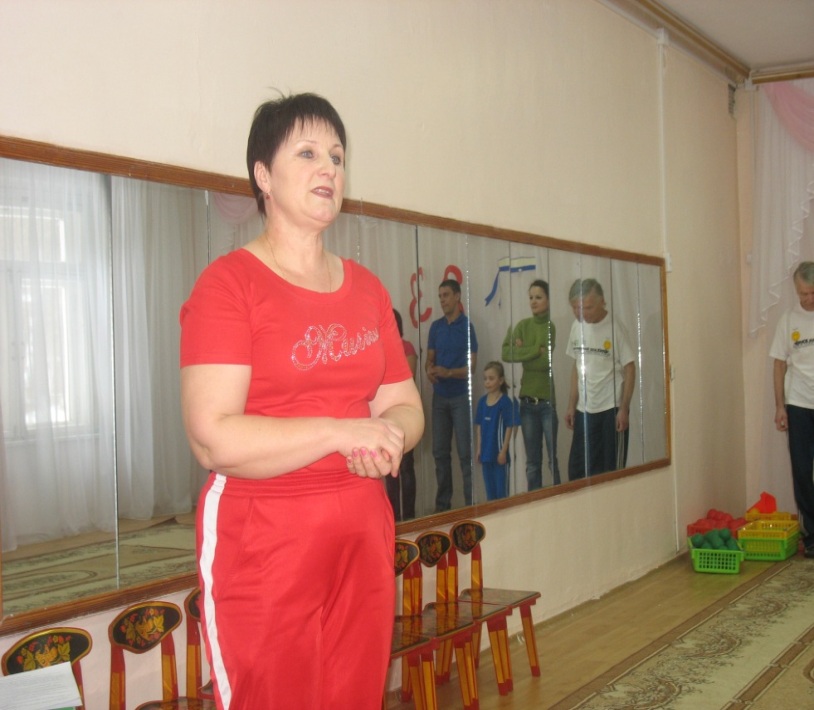 Подвижные игры
Собственно подвижные

сюжетные
бессюжетные
игры-забавы
аттракционы
Спортивные

футбол
волейбол
баскетбол
бадминтон
теннис
городки
хоккей
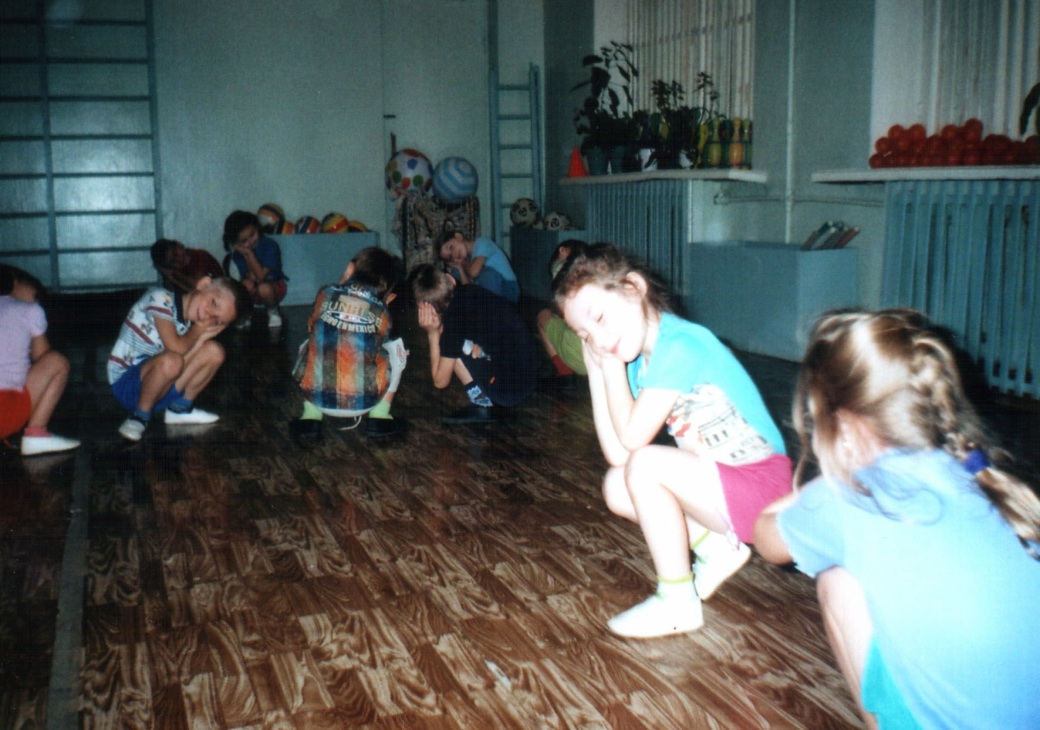 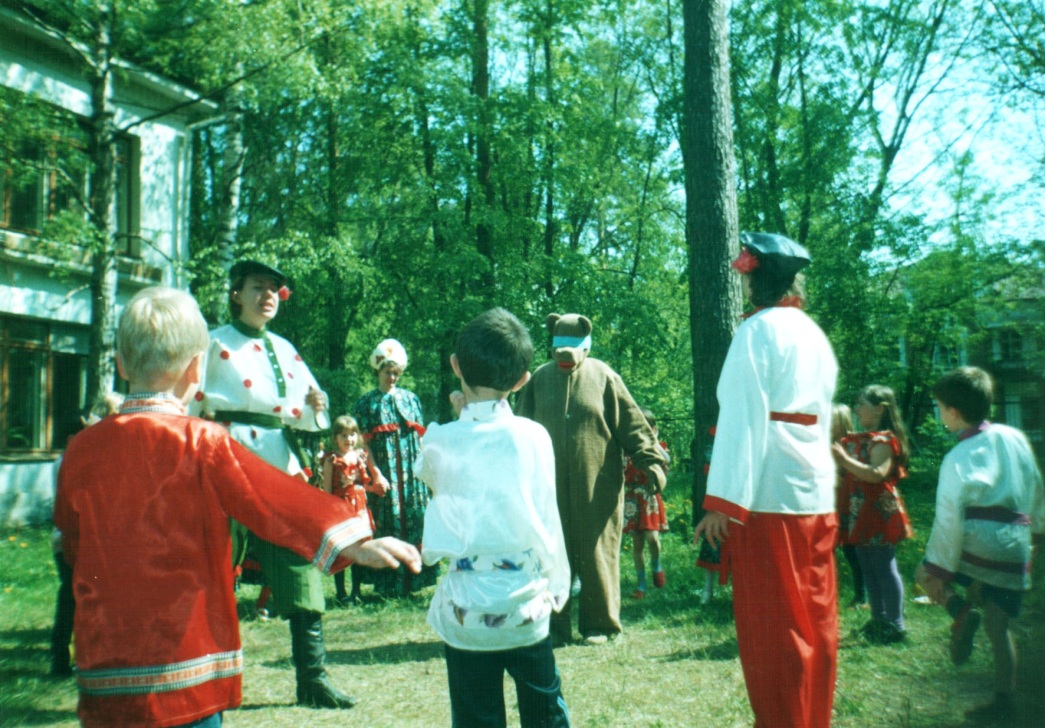 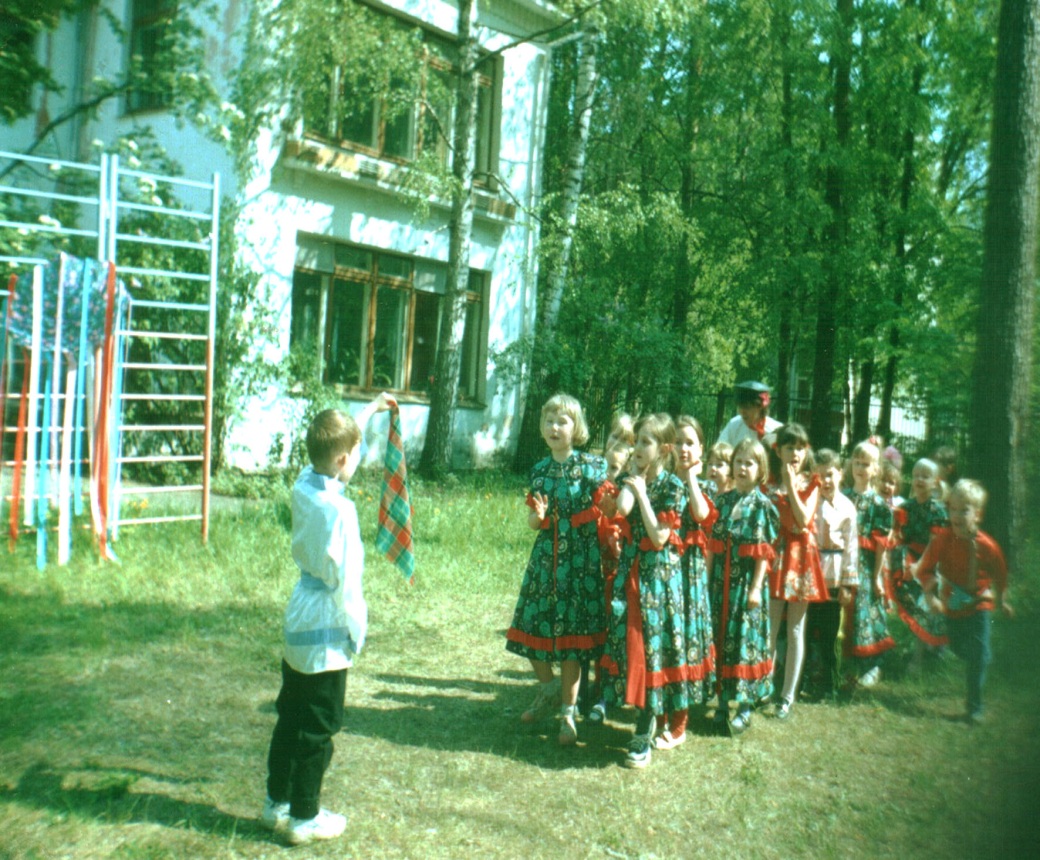 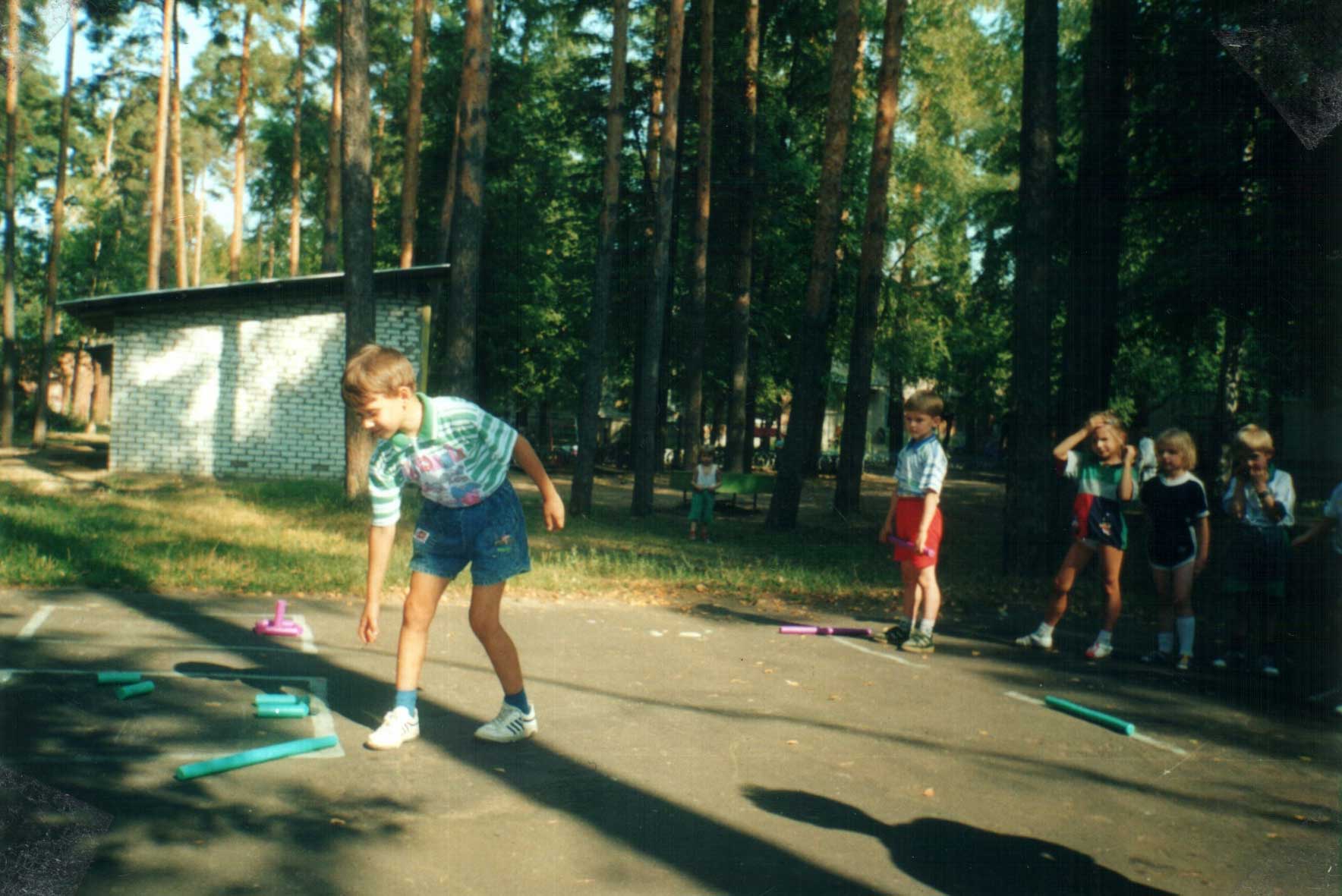 Задачи
Провести анализ литературы
Определить взаимосвязь с возможностями народных традиций
Изучить имеющейся опыт
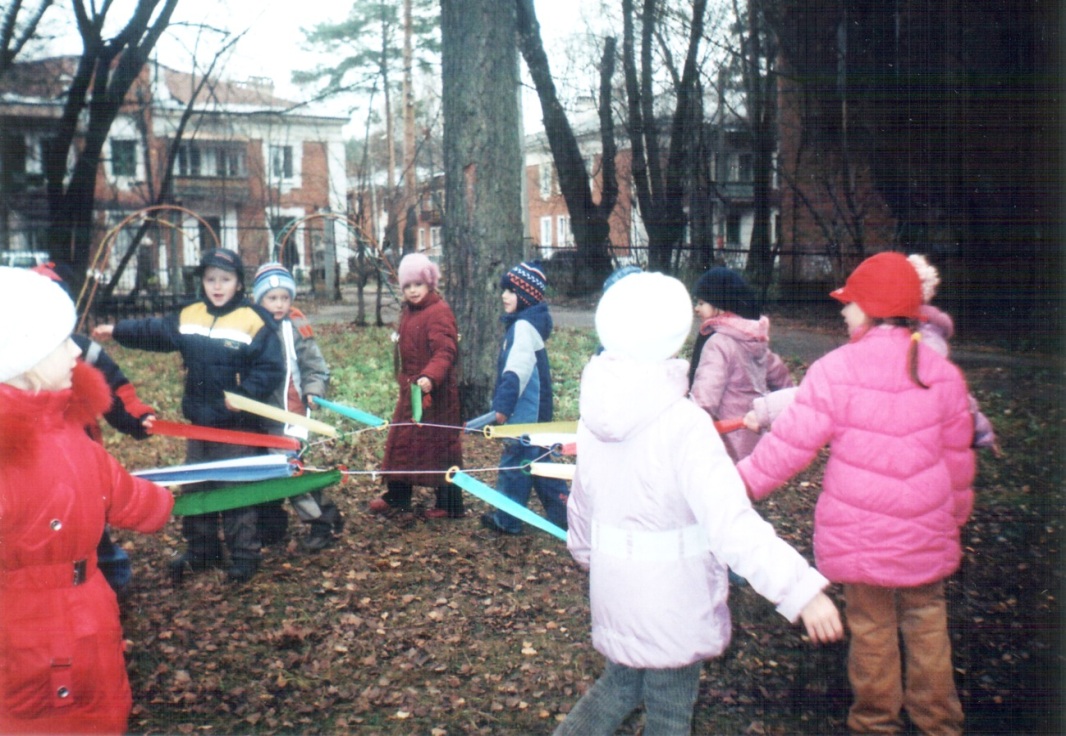 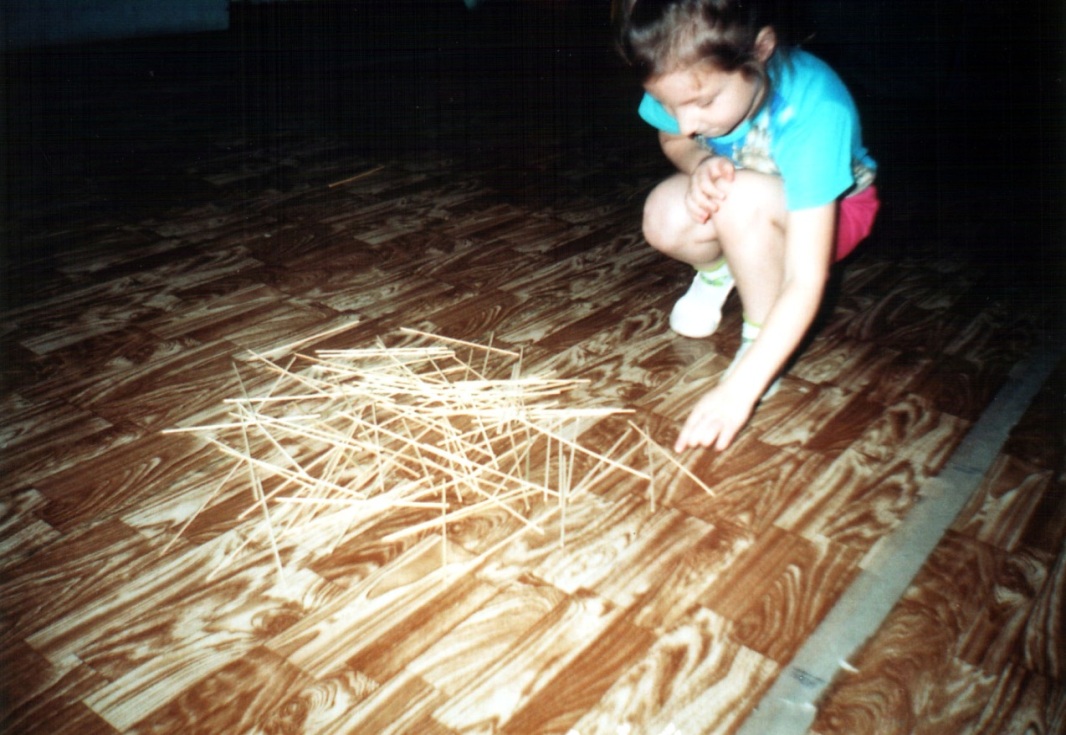 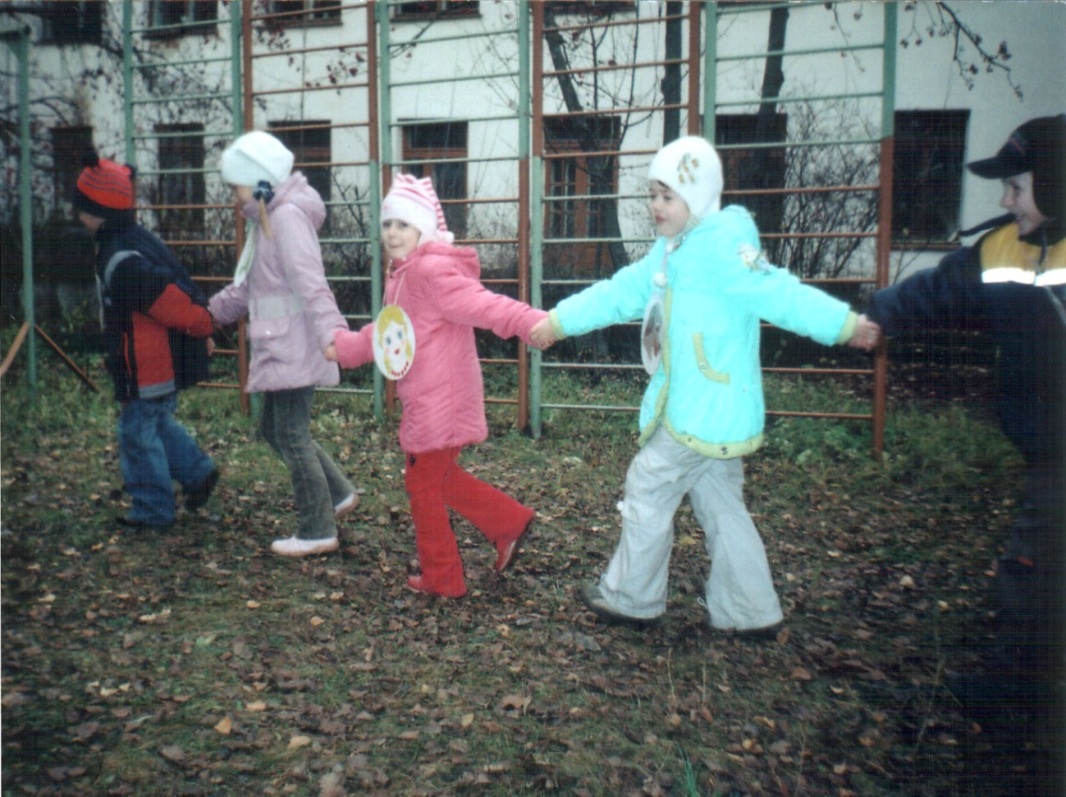 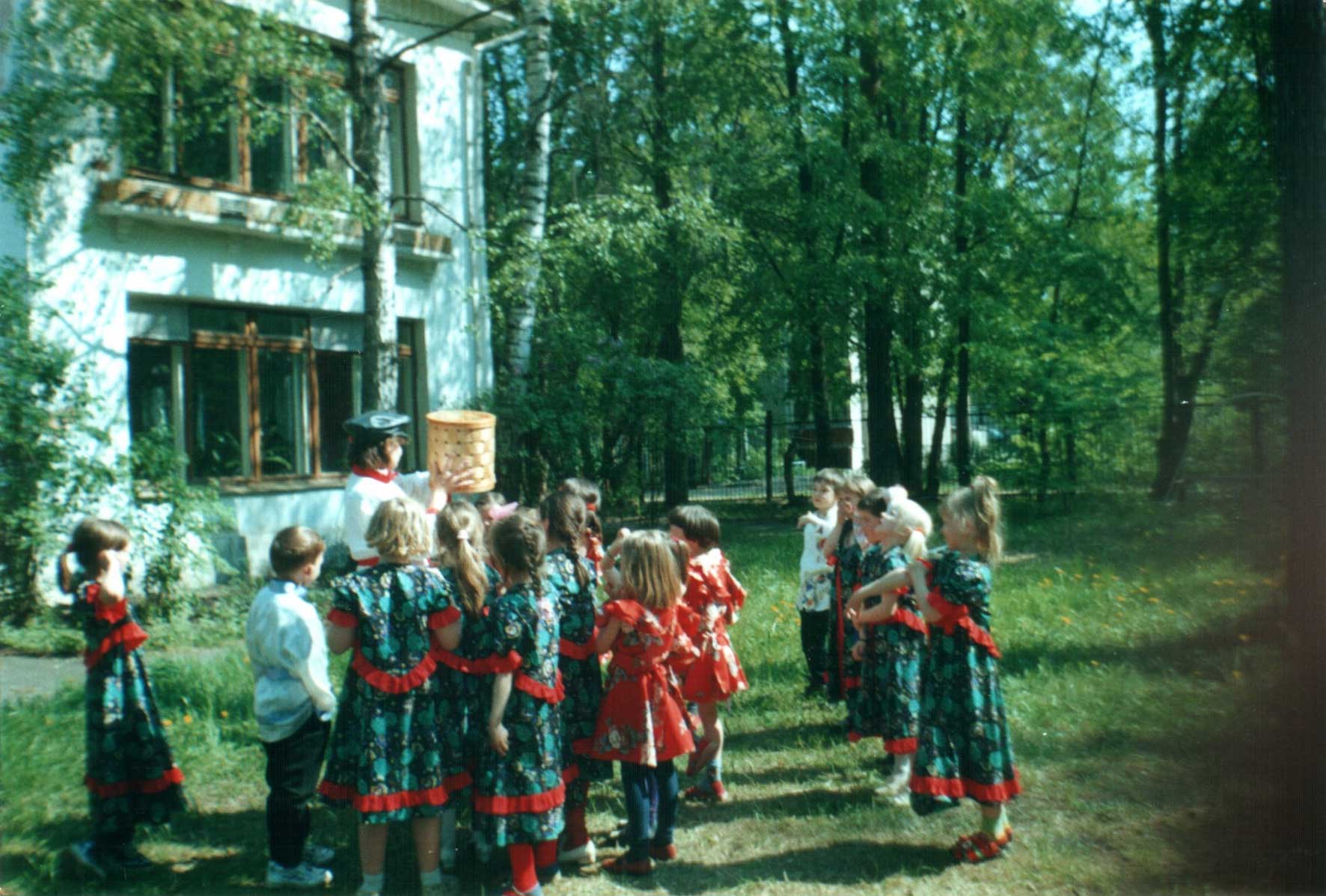 Кружок «Русские народные подвижные игры»
Задача: Вызвать у детей интерес к народным играм. 
Научить самостоятельно их организовывать.
Распределение ролей
угадывание
сговорки
считалки
по назначению
жребий
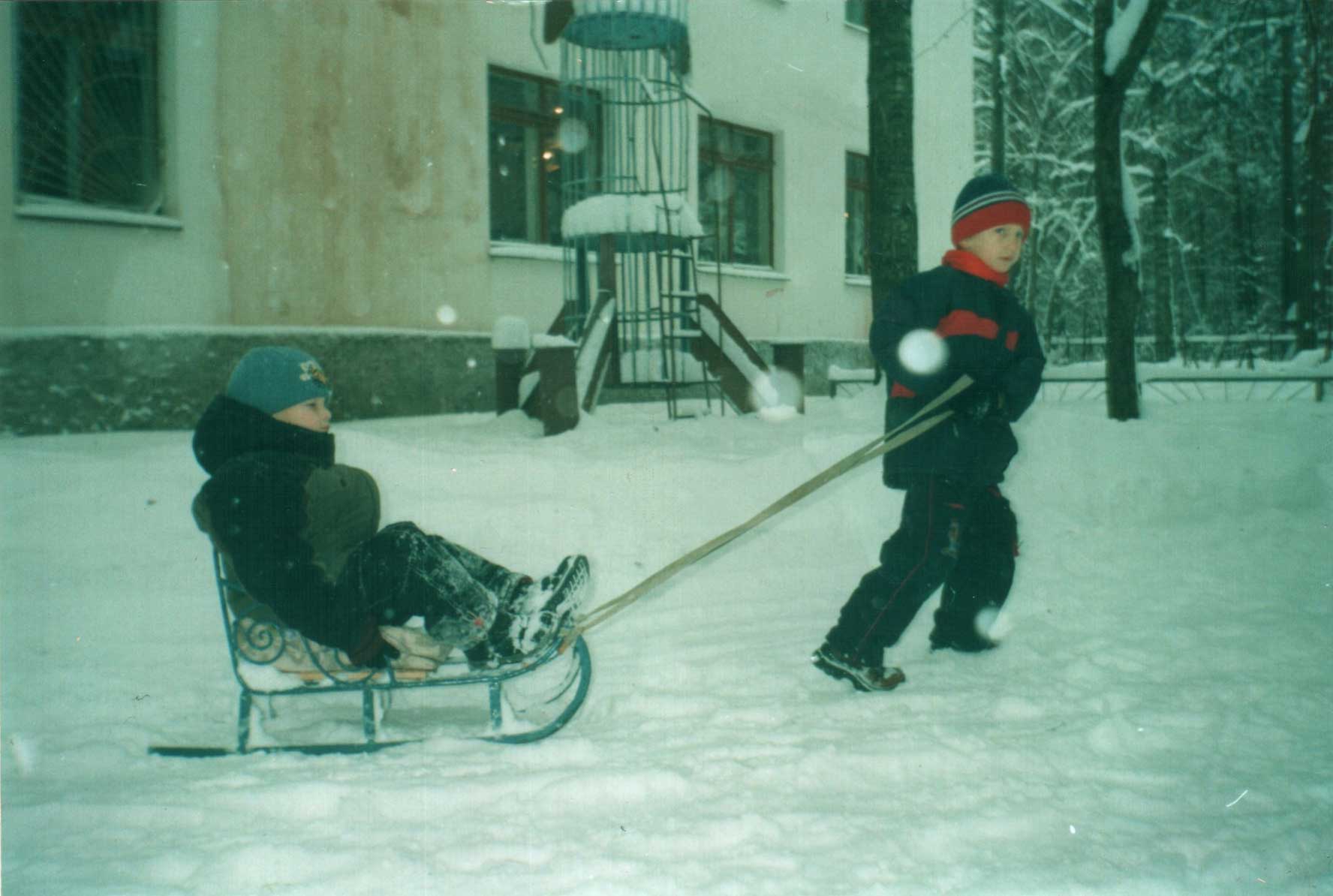 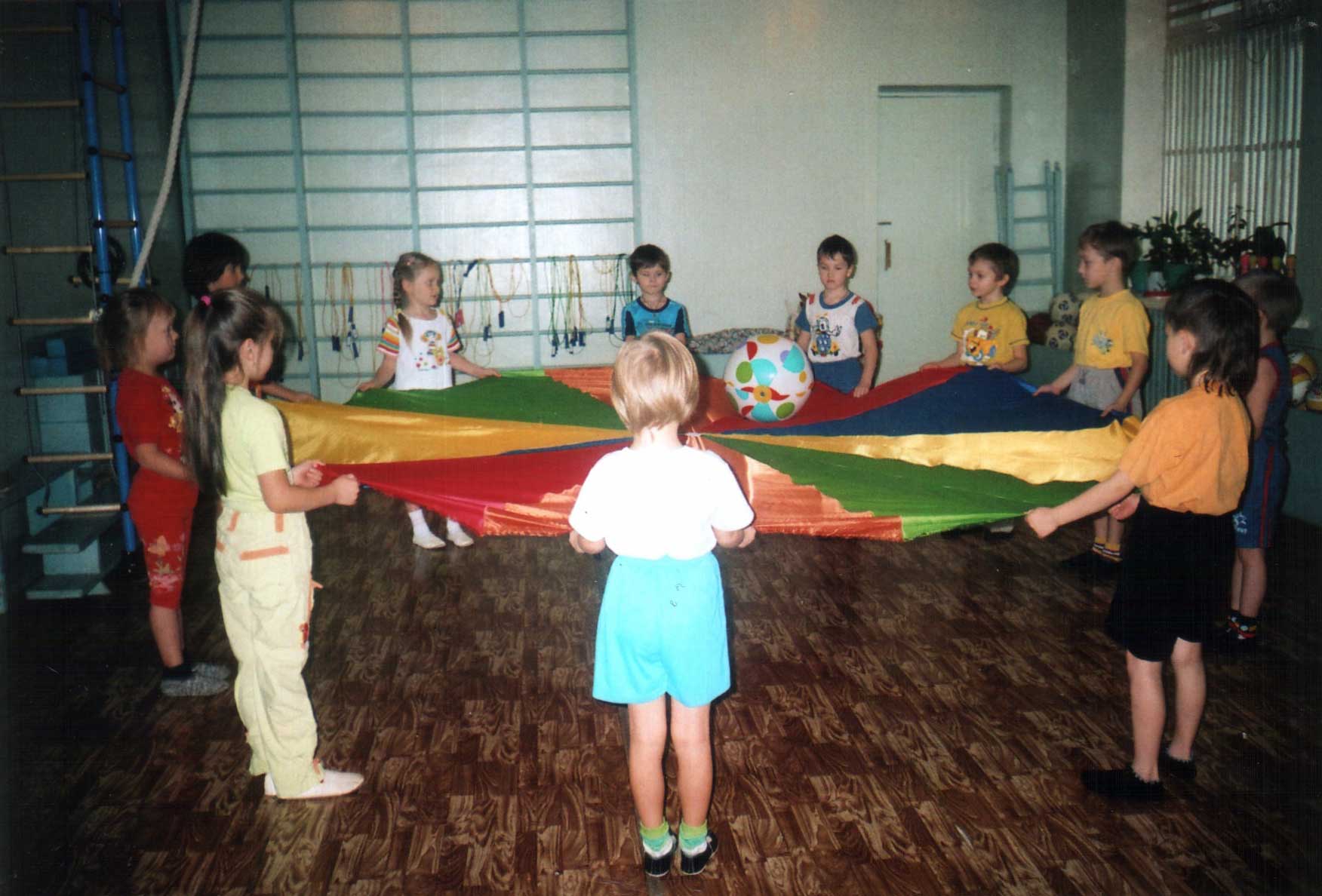 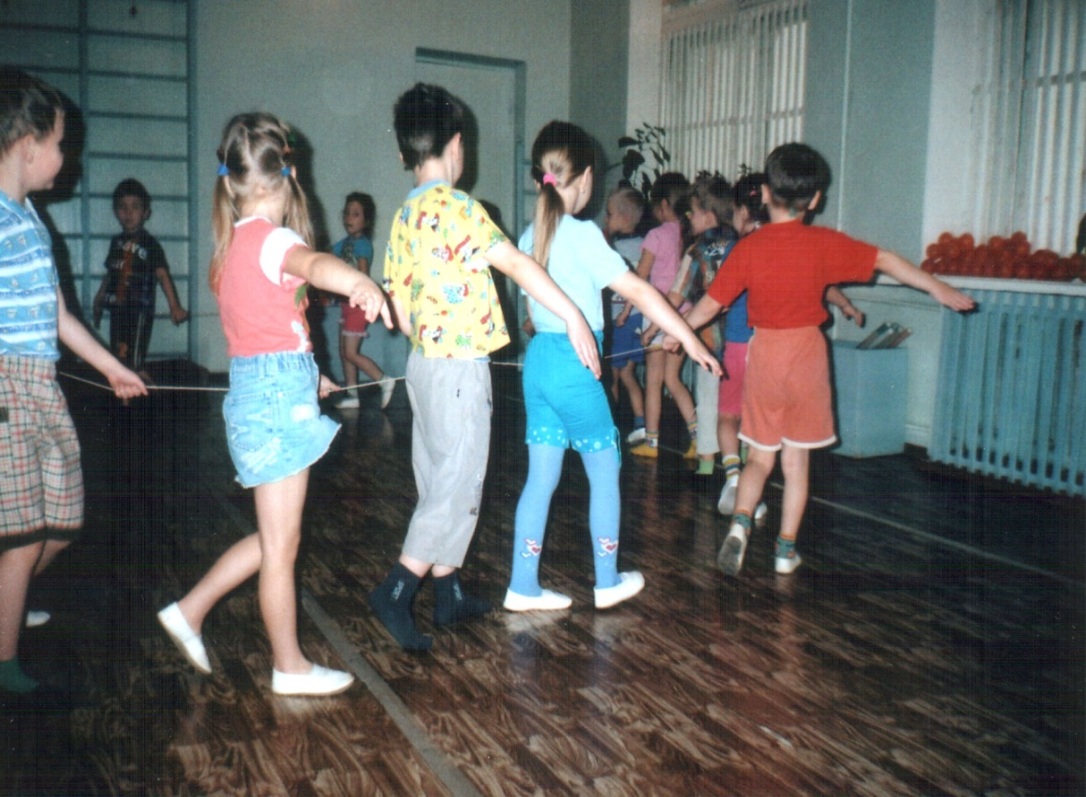 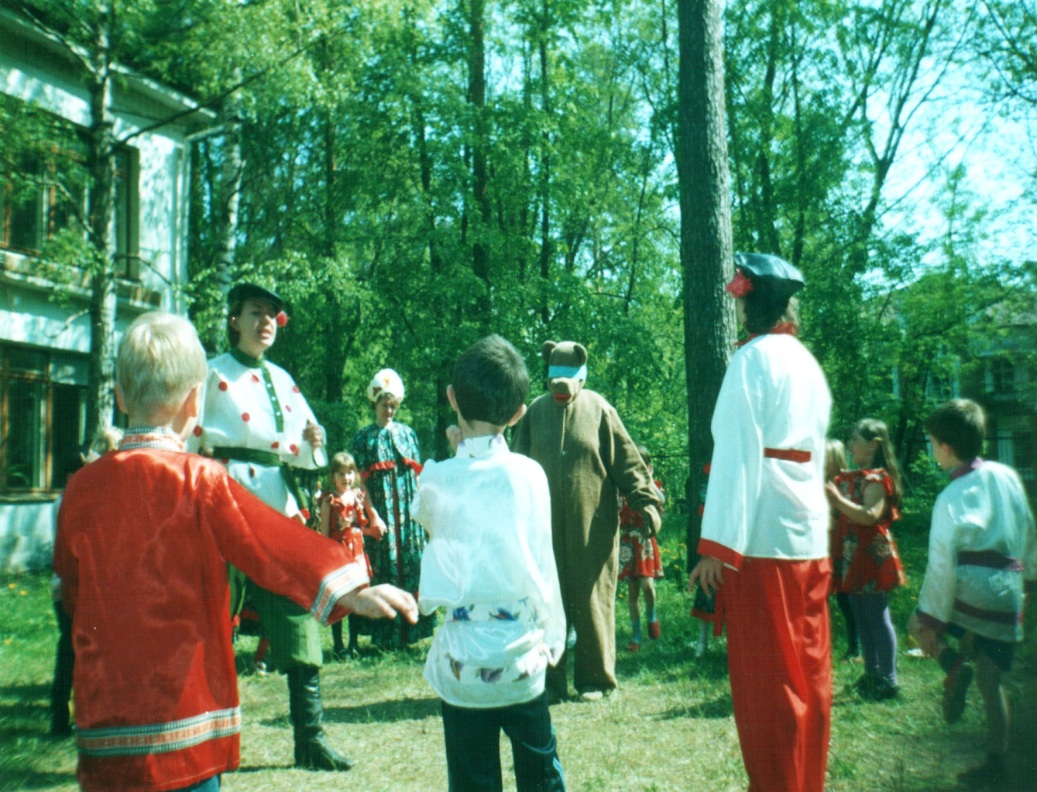